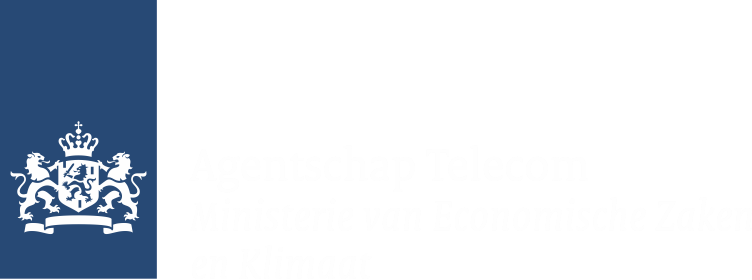 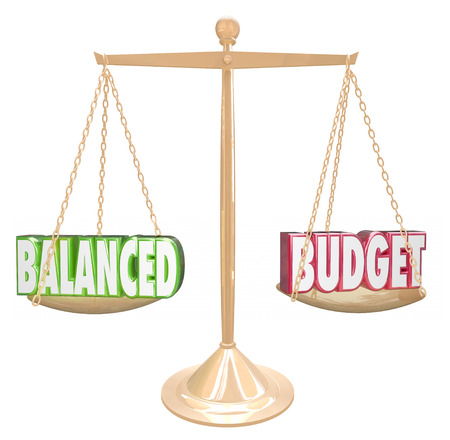 Juni 2022
De financiering van Agentschap Telecom
Presentatie t.b.v. radiozendamateurs, 27 juni 2022
Aanleiding
2021: jaarlijks toezichtstarief van 79 euro voor relais- en bakenstations 
Toelichting : ‘Er is gebleken dat relaisstations de afgelopen jaren veel last hadden van illegale gebruikers. Om deze verstoringen aan te kunnen pakken is specifiek opsporingsonderzoek en toezicht noodzakelijk. Om dit uit te kunnen voeren is er een toezichtstarief (kolom II) opgenomen.’
VERON/VRZA hebben (afzonderlijk) een brief gestuurd aan de Stas EZK hierover.
Reactie namens stas op 8 april 2021 :
De toelichting was onvolledig. Gaat niet alleen om opsporing illegale gebruikers, maar alle soorten toezicht op gebruik repeaters, inclusief het meldpunt
Uitleg over de werkzaamheden van AT. Inzet is ten bate van alle repeaters, niet alleen bovenregionaal
Profijtbeginsel: de groep heeft substantieel profijt. Daarom niet uit algemene middelen
‘Het agentschap staat open voor een gesprek met het veld om de naleving te bevorderen, zodat het toezicht omlaag kan’
‘Overigens is het toezichtstarief van € 79,- nog niet toereikend om alle kosten van het toezicht te dekken.
Waarom een tarief
AT is kosten-baten organisatie wat betekent dat:
De baathebber moet betalen voor de “dienst” die wordt verleend
	(die dienst is vastgelegd in de Tw!)
Rekening moet worden houden met het rapport “Maat houden” (2014)
Wel doorberekenen van overhead en investeringen, naast directe uitvoerings- en toezichtskosten
Rekening houden met maximale tariefstijgingen 
Transparant over de tarieven
Tarieven Transparant
Uitkomsten doorlichting van het kostprijsmodel in 2013:
	transparante toerekening van kosten aan eindproducten
	verminderen van het aantal processtappen
	het terugbrengen van het aantal producten
	het minimaal halveren van het aantal verschillende tarieven
Doel:
	Minder complex
	meer transparant
	Baten en lasten in balans
	Productgericht werken
Visie van Tarieven Transparant
De “klanten” van het agentschap betalen voor de producten en diensten die ze bij ons afnemen, wij zijn transparant over onze prijzen en beheersen de kosten per product en dienst zodanig dat klanten niet meer dan nodig betalen (kostendekkend).
De klanten:
SG EZK

DG ETM

DG B&I

BZK

Departementen (J&V, I&W, Defensie, OCW)

Vergunninghouders

Registratiehouders
Het tarief
Het tarief wordt opgebouwd uit de kosten die voor betreffende activiteit gemaakt moeten worden;
Daarbij wordt een gemiddelde gemaakt voor alle houders binnen de betreffende categorie, er is geen individueel tarief;
Het tarief wordt zodanig opgebouwd dat het meerjarig kostendekkend is, dus in jaar 1 kan het tarief wat te laag zijn, terwijl het in jaar 2 mogelijk iets te hoog is tov van de werkzaamheden die moeten worden uitgevoerd. De middeling geldt in principe over 4 jaar en schuift uiteraard continu door;
De tarieven worden jaarlijks geindexeerd met minimaal de loon/prijscompensatie;
De tarieven worden jaarlijks herzien en opnieuw vastgesteld door de minister (Regeling vergoedingen Agentschap Telecom).
Wat zit er in het tarief voor een vergunning/registratie
Het tarief wordt opgebouwd uit de volgende onderdelen:
Uren (ambtelijk personeel);
Bedrijfsvoering (onder andere de kosten voor de gebouwen, inventaris, organisatieontwikkeling, HRM, Finance, en Juridische ondersteuning);
Ondersteuning/beheer/externe partijen (bv de drukker, gebouwbeheer,   wagenparkbeheer, inkoop (UIC) etc);
Automatisering/ICT inclusief extern ICT beheer (DICTU)
Voertuigen en (meet) middelen
Inhuur en onderzoek
Internationale ontwikkelingen en overleg.
Opbouw uurtarief
Het uurtarief wordt berekend als er bv werkzaamheden worden verricht die niet gekoppeld kunnen worden aan de tarieven genoemd in de regeling. 
Het uurtarief is daarmee ook opgebouwd uit kosten uren, middelen, gebouwen, ICT, ondersteuning, enzovoorts. 
In regeling opgenomen voor een aantal groepen schaalniveau’s
1 t/m 5
6 t/m 8
9 t/m 11
12 t/m 14
15 en hoger
Hoe wordt een tarief jaarlijks bijgesteld: het proces
Challenge sessies intern AT
Input vanuit de organisatie
Maandelijkse rapportages
Financiële jaarrapporten
“onderhandelingen” over de daadwerkelijke inzet en verwachtingen voor het komende jaar
Terugkoppeling vanuit het werkveld en de ontwikkelingen (signalen uit de markt)
Uiteindelijk voorstel aan de minister van EZK (de nieuwe Regeling)
De regeling
De regeling is een uitvloeisel van het Besluit vergoedingen Telecommunicatiewet, zie https://wetten.overheid.nl/BWBR0010334
Het Besluit wordt aangepast, zodat de “harde” jaargrens van 1 januari straks niet meer van toepassing is, en we gaan rekenen vanaf datum aanvraag met iedere keer, indien van toepassing, een jaar verlenging
De regeling wordt jaarlijks opnieuw vastgesteld, meestal oktober/november
En wordt gepubliceerd: https://wetten.overheid.nl/BWBR0045780
Met toelichting: https://zoek.officielebekendmakingen.nl/stcrt-2021-45605.html#d17e3459
De afgelopen jaren
Tot 2016/2017 waren er geen/nauwelijks tariefstijgingen als gevolg van afbouw eigen vermogen in opdracht van Financiën
Kruisfinanciering: sommige categorieën kenden teveel inkomsten, andere categorieën (veel) te weinig inkomsten, maar - overall voldoende voor een “0” resultaat
Vanaf 2017 tariefstijgingen in bepaalde categorieën om kosten te kunnen blijven dekken, in andere categorieën werden juist tariefsverlagingen doorgevoerd.
Hernieuwde afspraken met departementen over lumpsum bedragen om kostendekkendheid op peil te brengen.
Extra kosten in de afgelopen jaren
Er moet er een compleet nieuw ICT systeem worden neergezet om te kunnen voldoen aan de digitaliseringseisen van de overheid, veel geld moet geïnvesteerd in die nieuwe ICT
Krapte op de arbeidsmarkt dwingt tot inhuur van schaars personeel, betekent extra hoge personeelskosten
Nieuwe ontwikkelingen en nieuwe wettelijke verplichtingen betekenen o.a. nieuwe investeringen en nieuwe taken voor AT waar ook vergunninghouders/registratiehouders baat bij hebben, maar die wel kostenverhogend werkend. Kosten worden doorberekend in de tarieven
Wat betekent dit voor de kosten van bv een amateur vergunning?
Vergunning-inkomsten moet kostendekkend zijn. Daarin zitten eenmalige uitvoeringskosten (het plannen van frequentieruimte, opstellen van de vergunning, beheer database, etc) en jaarlijkse toezichtskosten.
Uitvoeringskosten zijn relatief makkelijk vast te stellen, we weten redelijk hoeveel tijd het slaan van een vergunning kost en wat de “overheadkosten” zijn.
Toezichtskosten zijn lastiger te voorspellen; als er geen problemen zijn zullen ze laag zijn, als er wel problemen zijn kunnen de kosten heel snel oplopen. Vandaar ook de middeling over 4 jaar.
Verandering in de kosten van amateurvergunningen:
Tot 2020 1 vast (laag) bedrag voor de looptijd van 3 jaar
Vanaf 2021 een jaarlijkse vergoeding voor toezichtskosten repeater- en bakenstations
Bakenstations zijn aangepast en gecrediteerd, daar is nauwelijks/geen toezichtswerk, dus de eenmalige uitvoeringskosten dekken (zo goed als) de onkosten
Repeaterstationhouders krijgen nu jaarlijks een factuur
Het rekensommetje
Toezichtstarief per vergunning = 78 euro per jaar
Er zijn 125 vergunningen uitgegeven. 
Totaal inkomsten 125*78 = 9750 euro

Uurtarief inspecteur (schaal 9-11) = 132 euro
9750 / 132 = 74 uur T-inzet in totaal op jaarbasis. 
In de praktijk is de inzet op jaarbasis hoger.
Vragen  ???
€